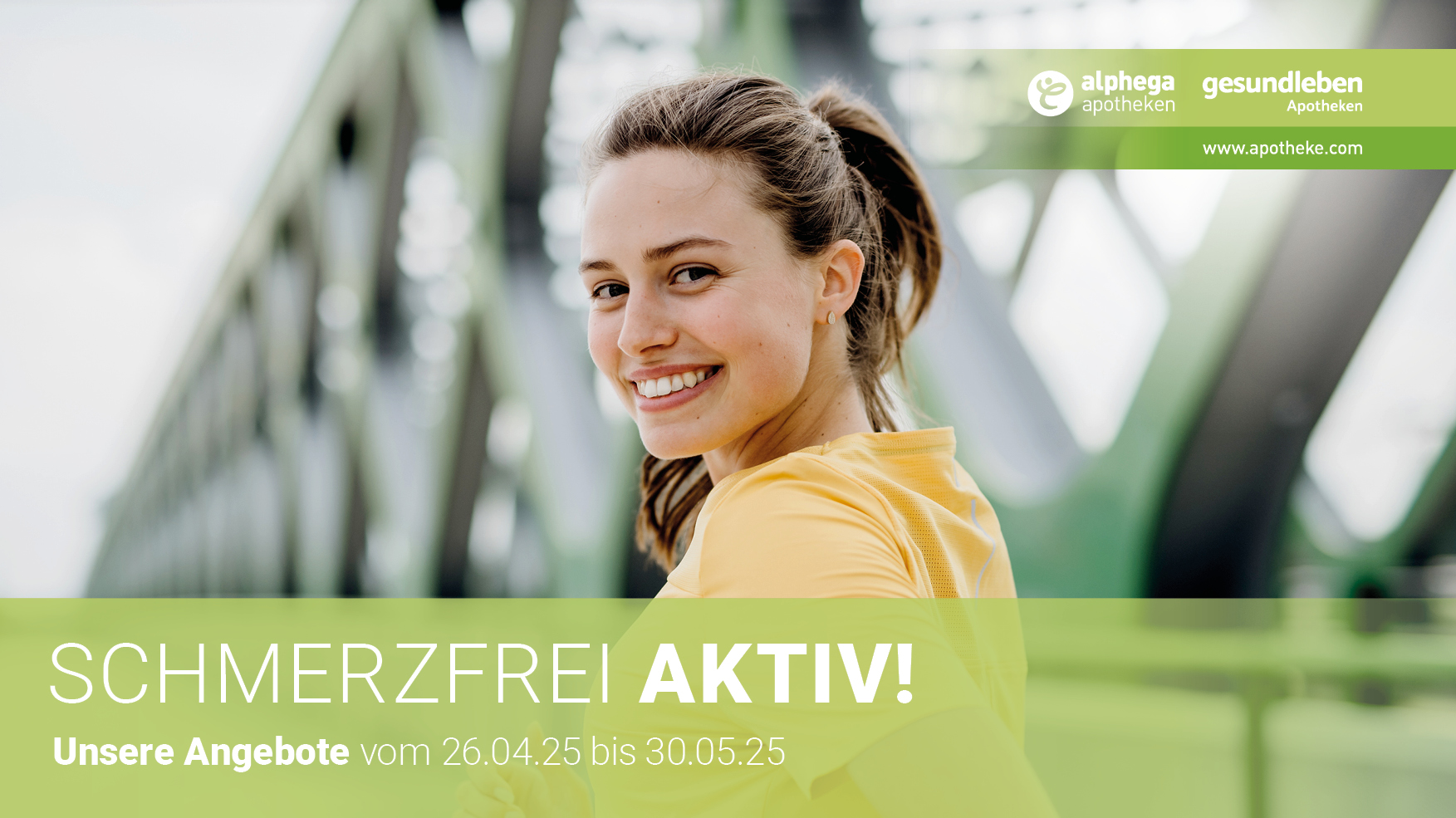 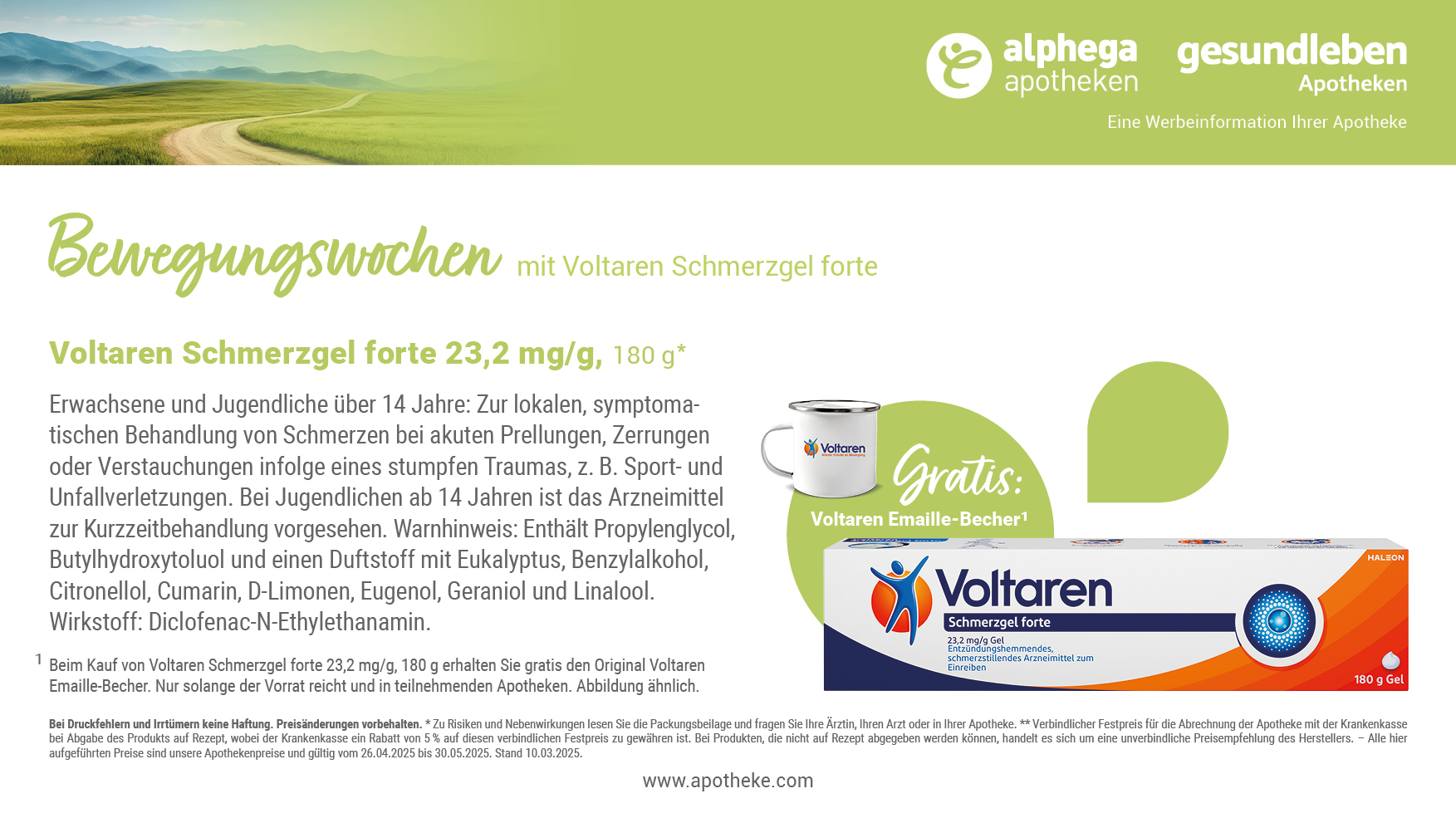 19%
27,19 €
sparen!
33,64 €**
151,06 € pro 1.000 ml
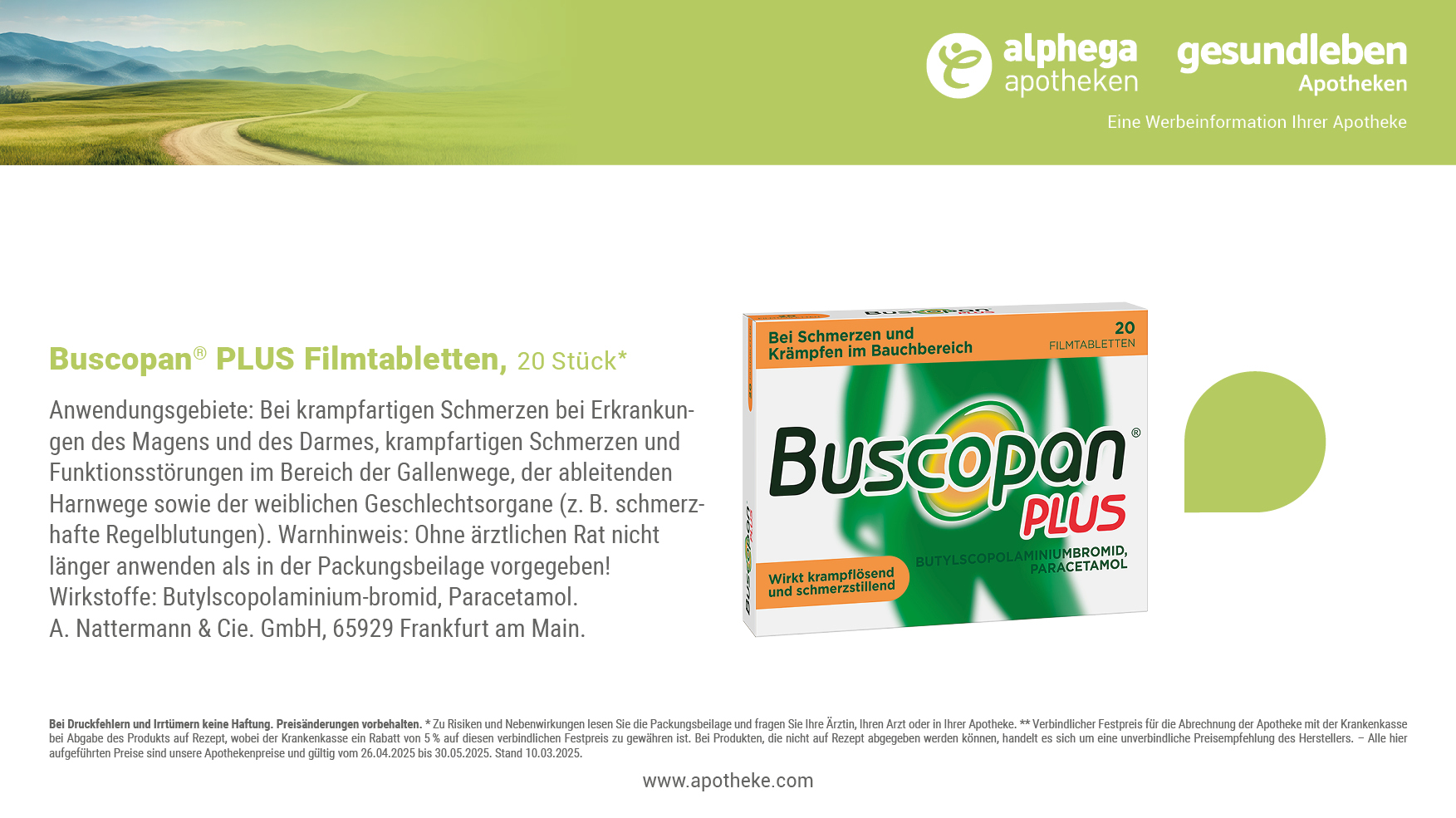 19%
sparen!
11,49 €
14,28 €**
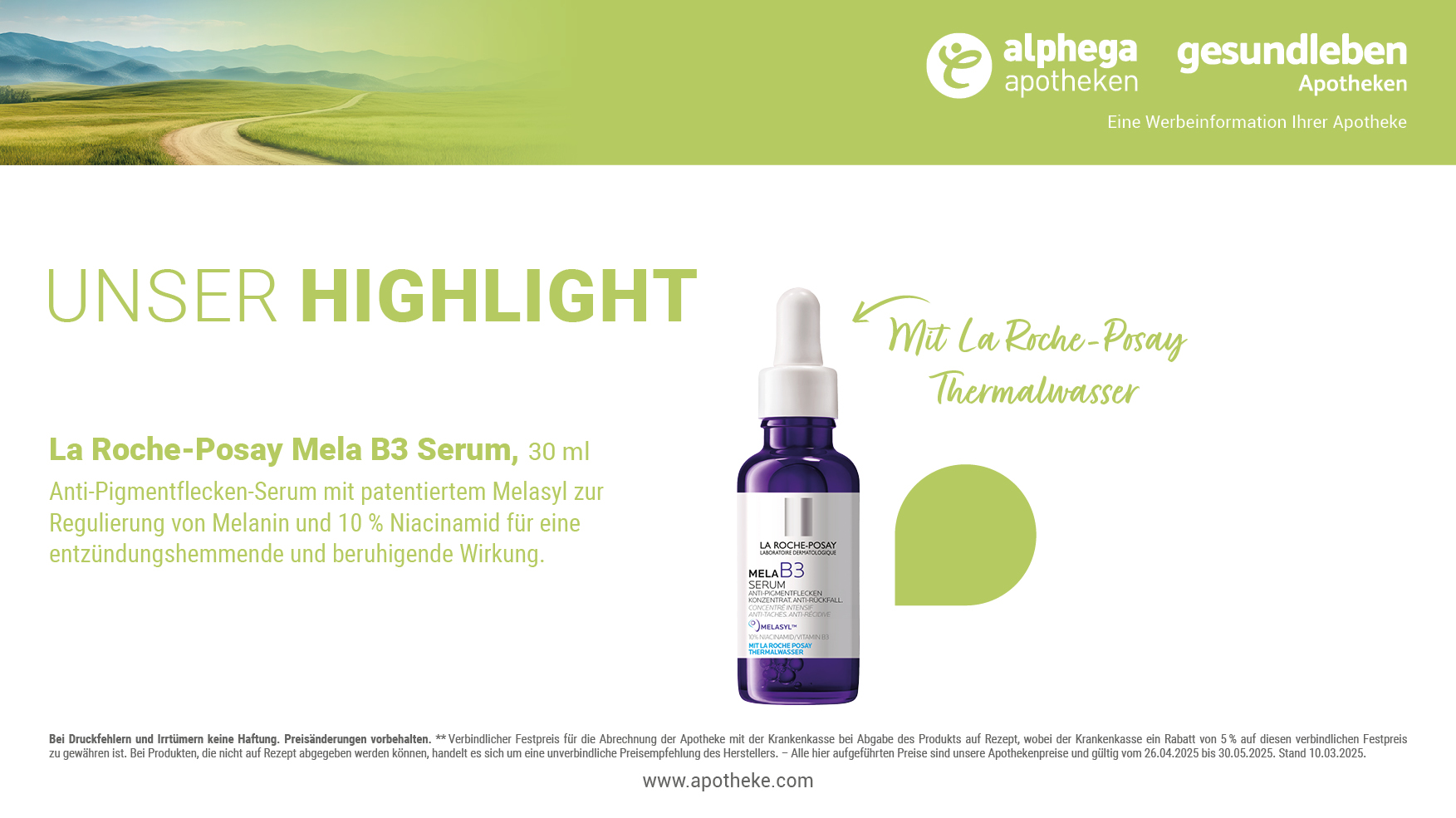 13%
sparen!
41,59 €
47,90 €**
1.386,33 € pro 1.000 ml
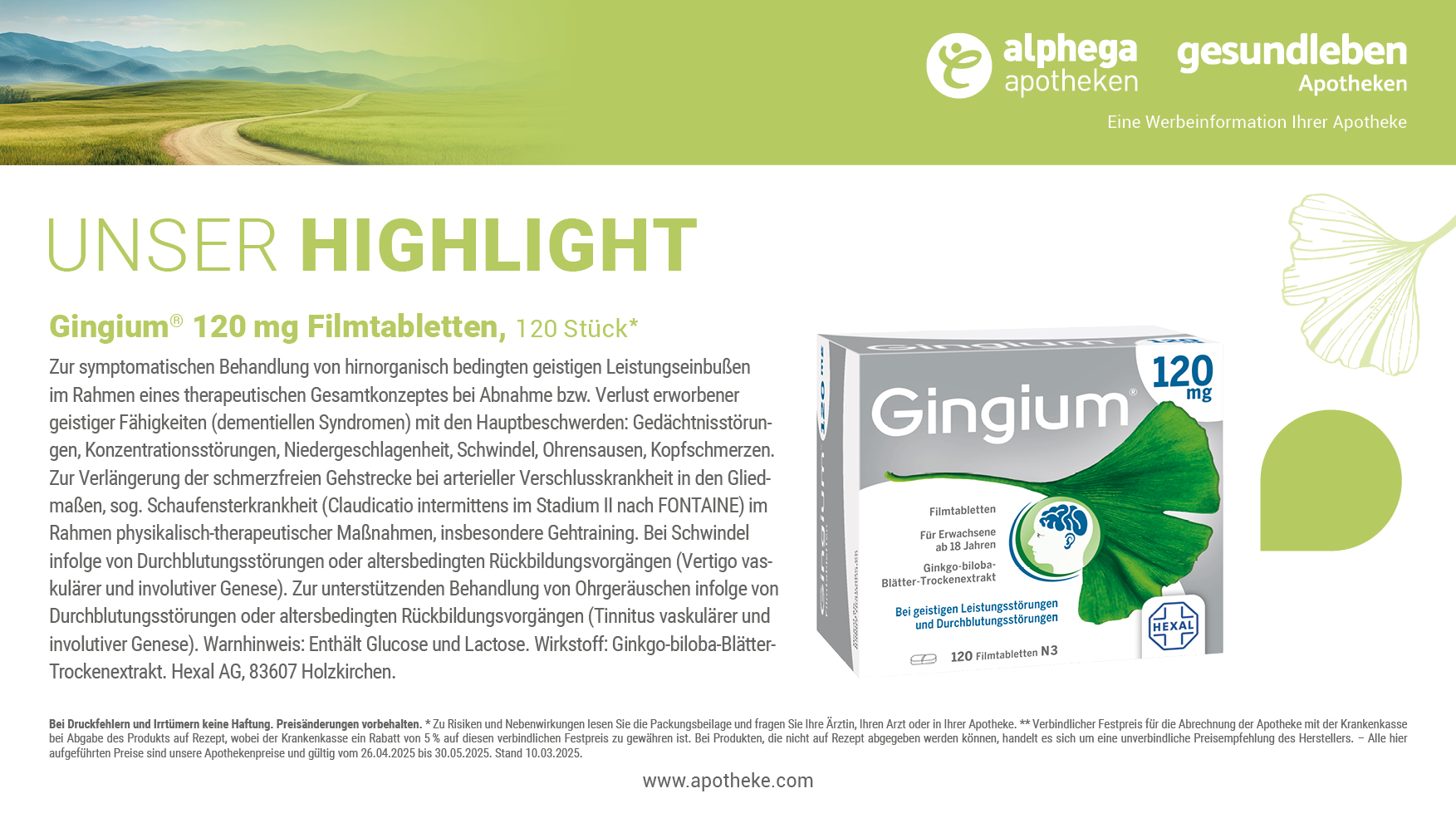 13%
sparen!
80,89 €
92,99 €**
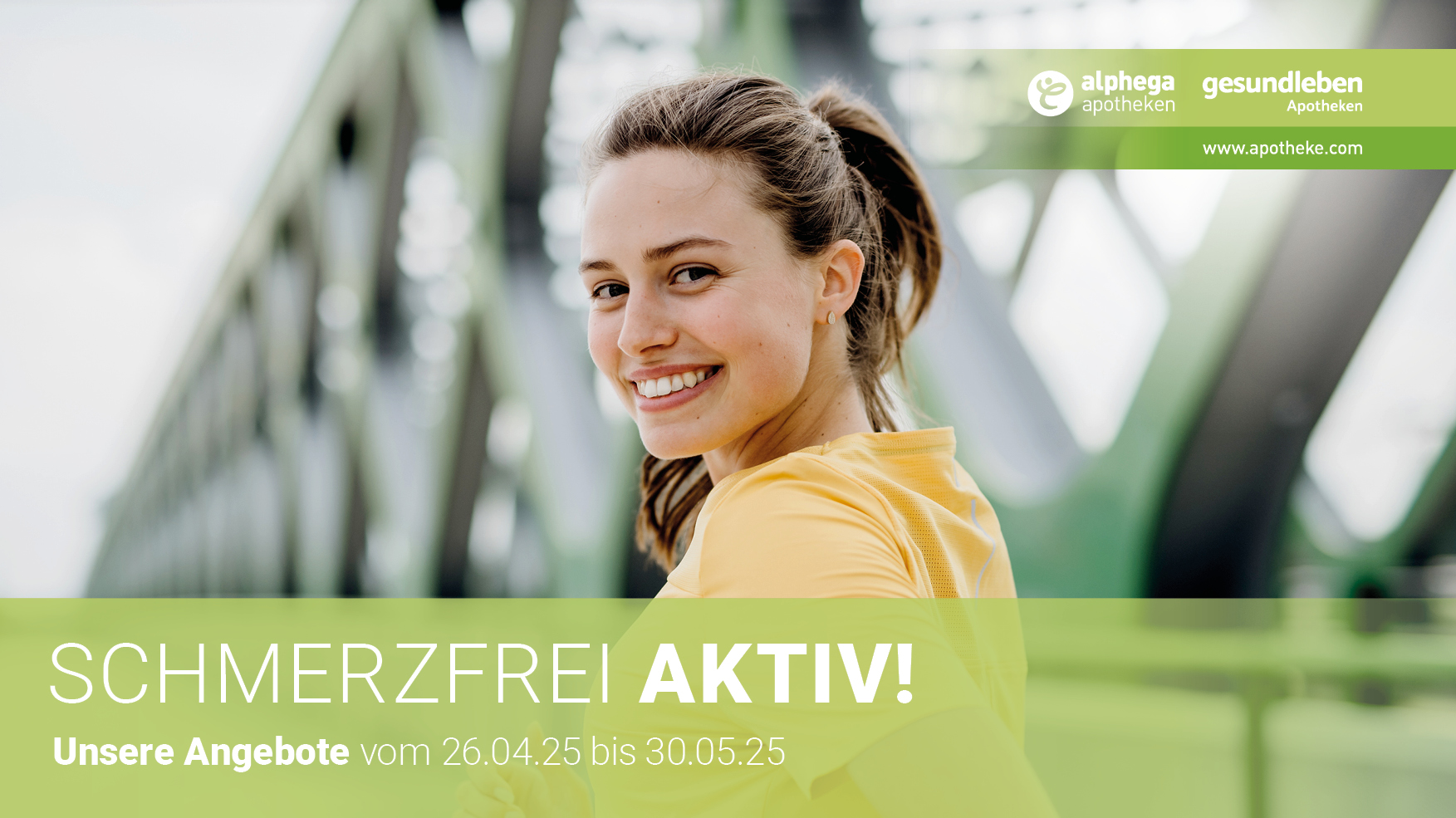 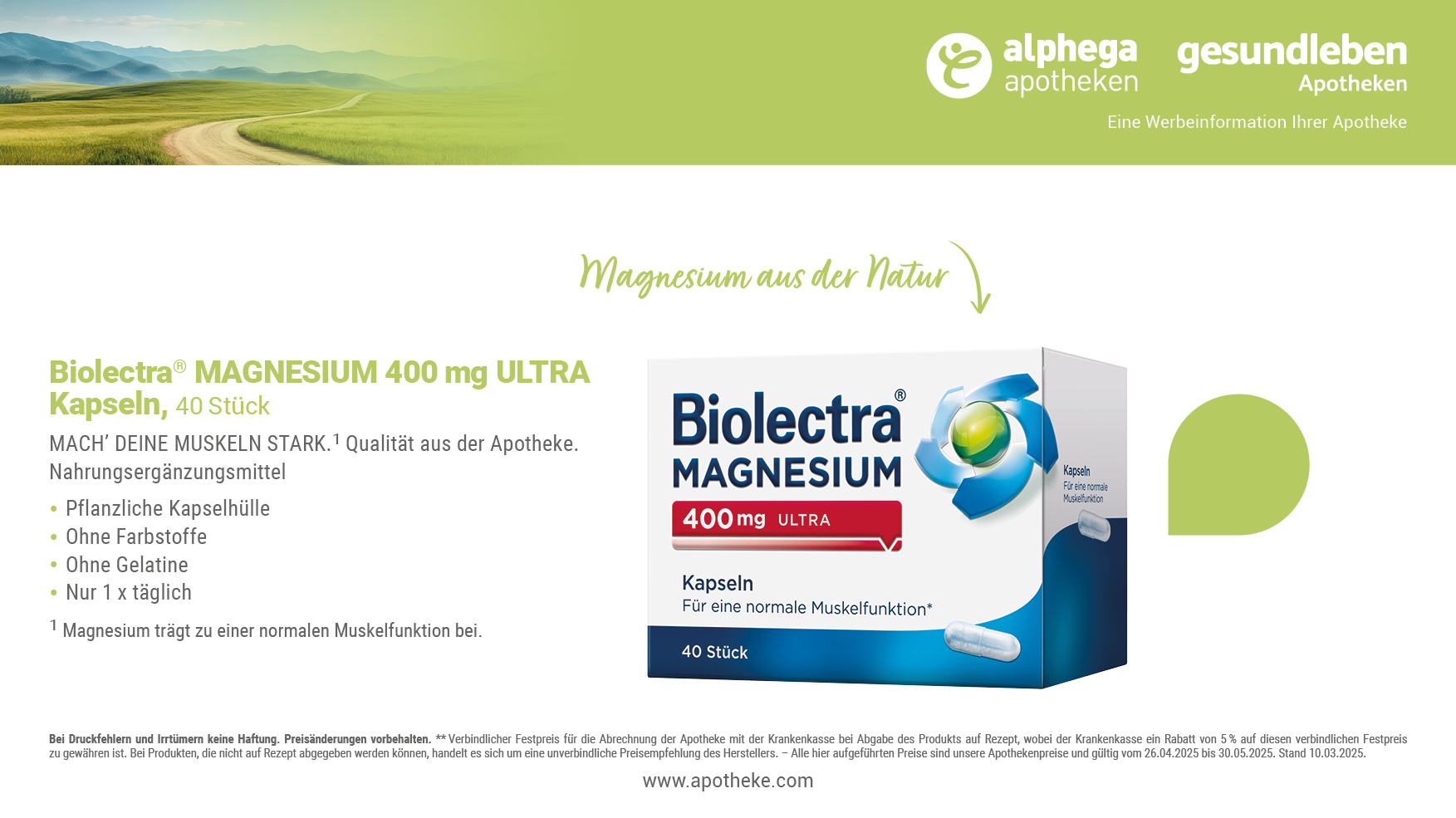 15%
sparen!
17,19 €
20,25 €**
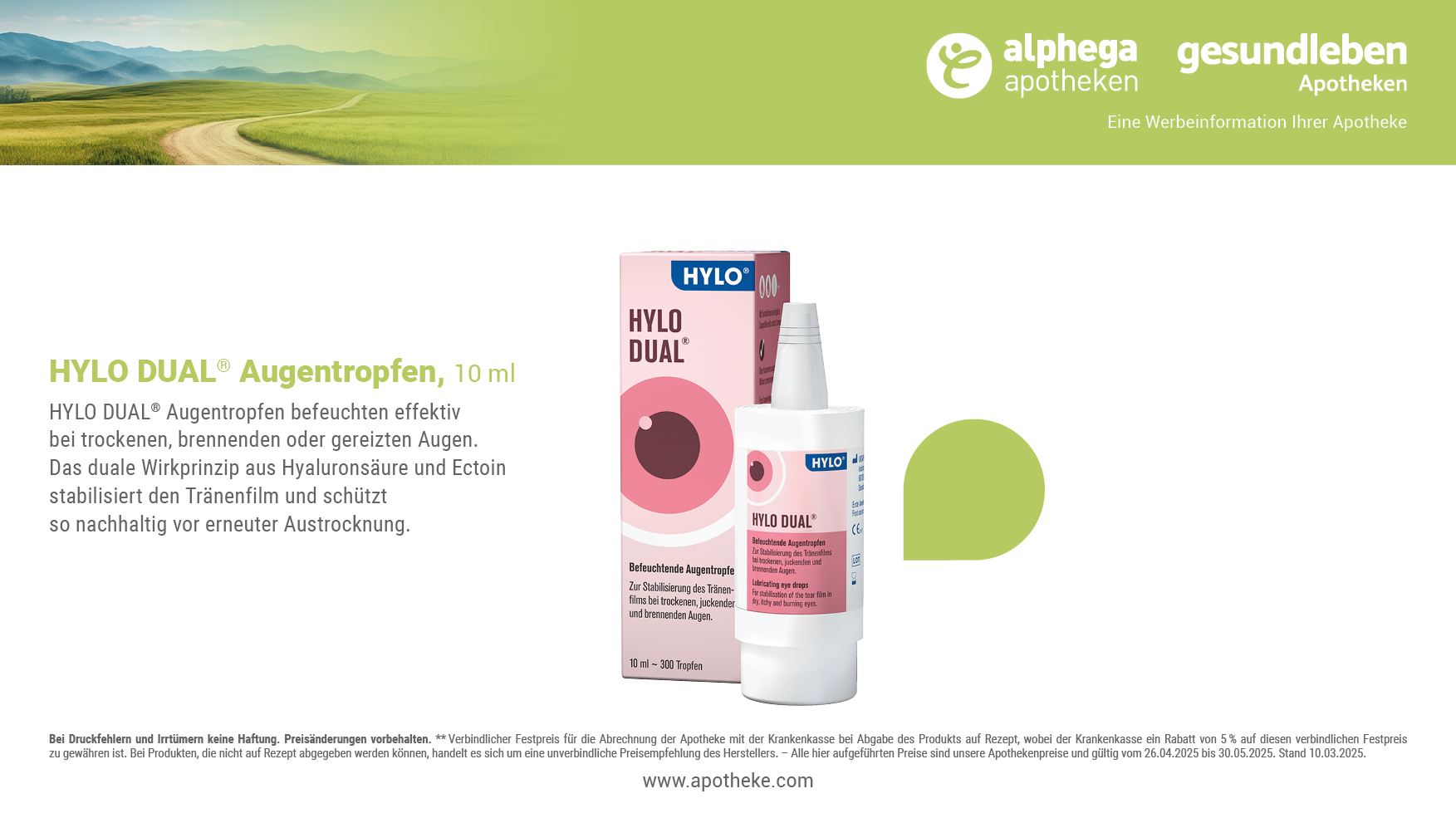 15%
sparen!
15,99 €
18,95 €**
1.599,00 € pro 1.000 ml
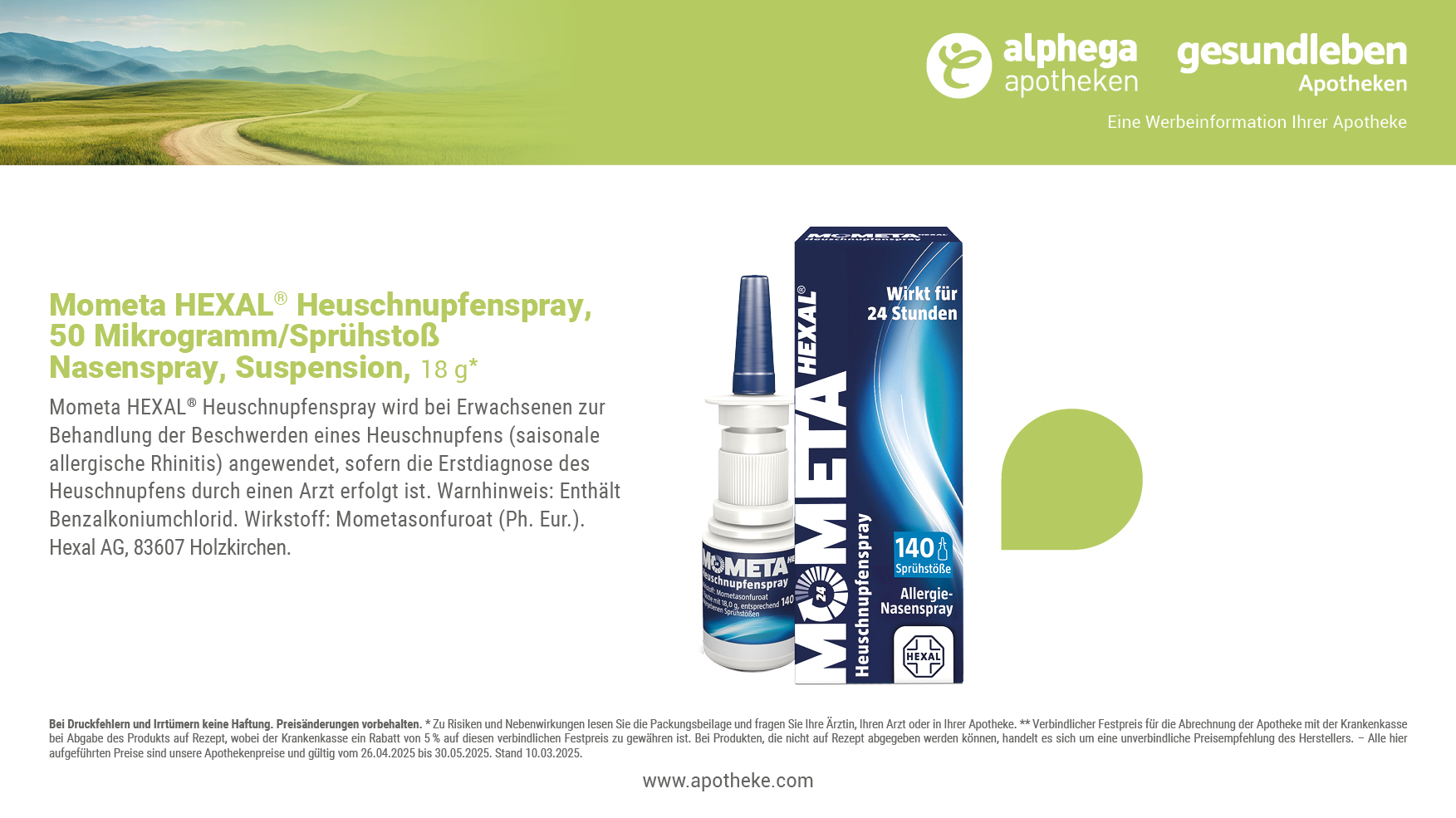 15%
sparen!
18,89 €
22,24 €**
1.049,44 € pro 1.000 ml
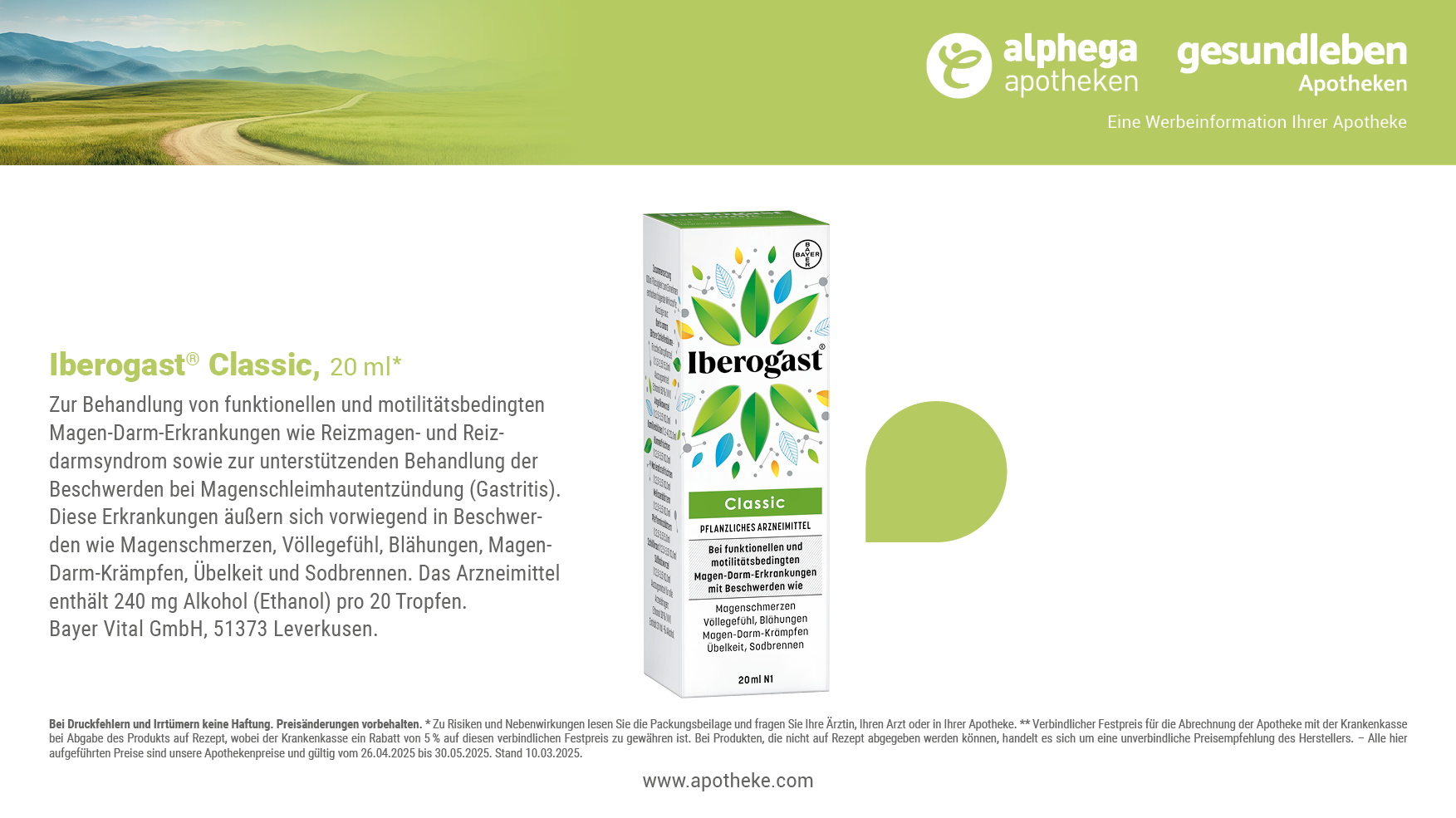 15%
sparen!
11,89 €
13,99 €**
594,50 € pro 1.000 ml
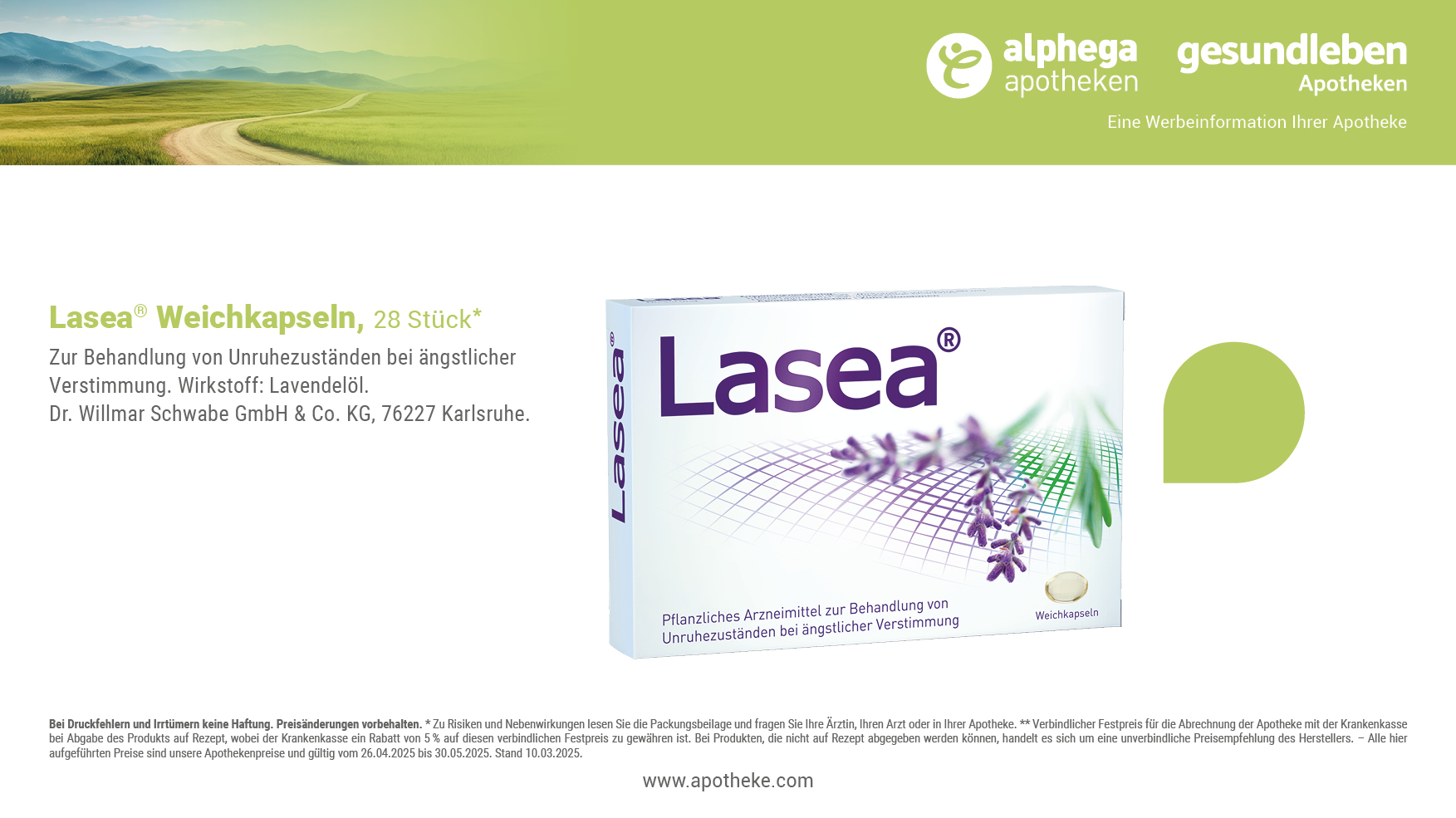 13%
sparen!
21,99 €
25,45 €**
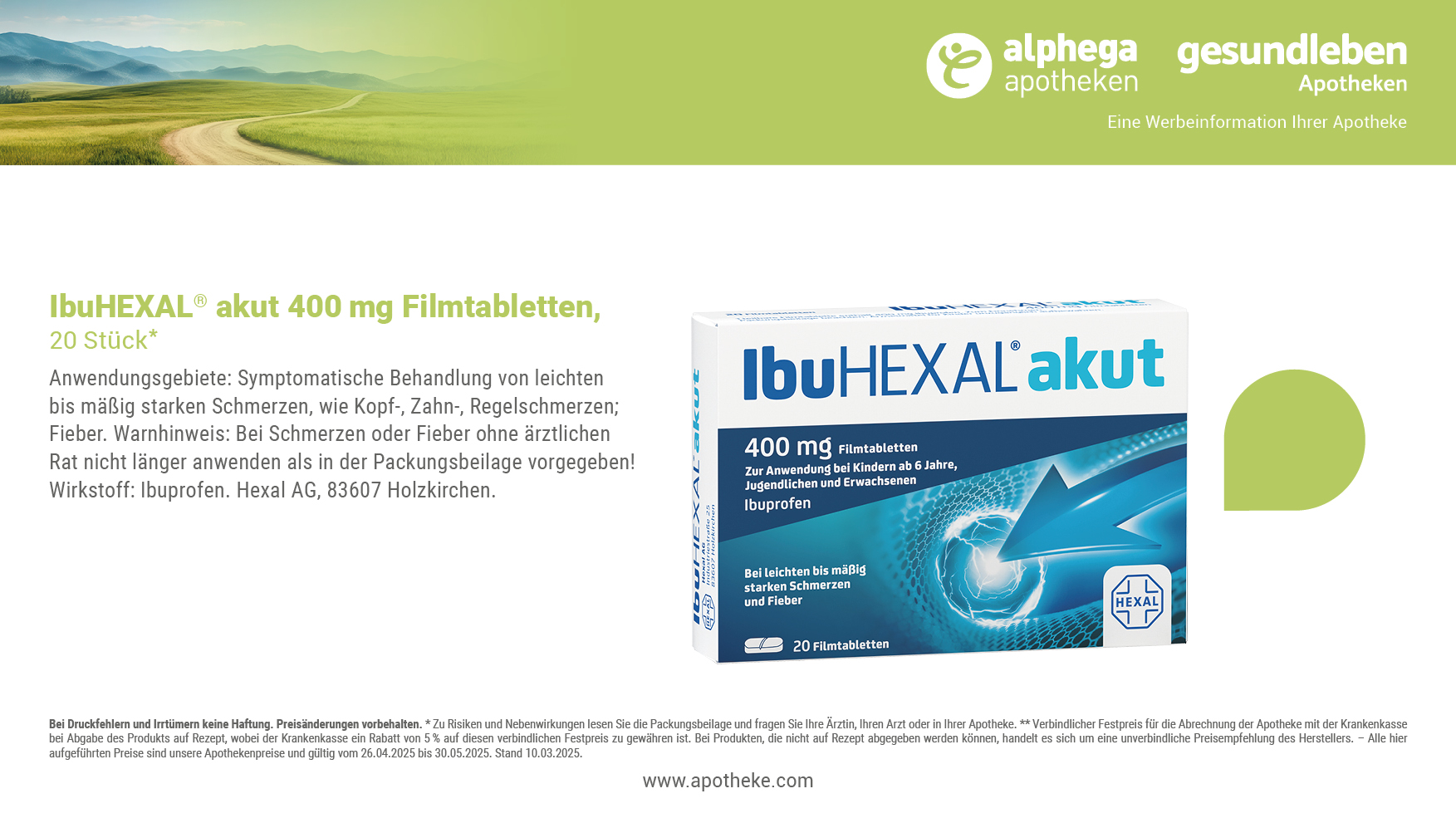 13%
sparen!
5,89 €
6,84 €**
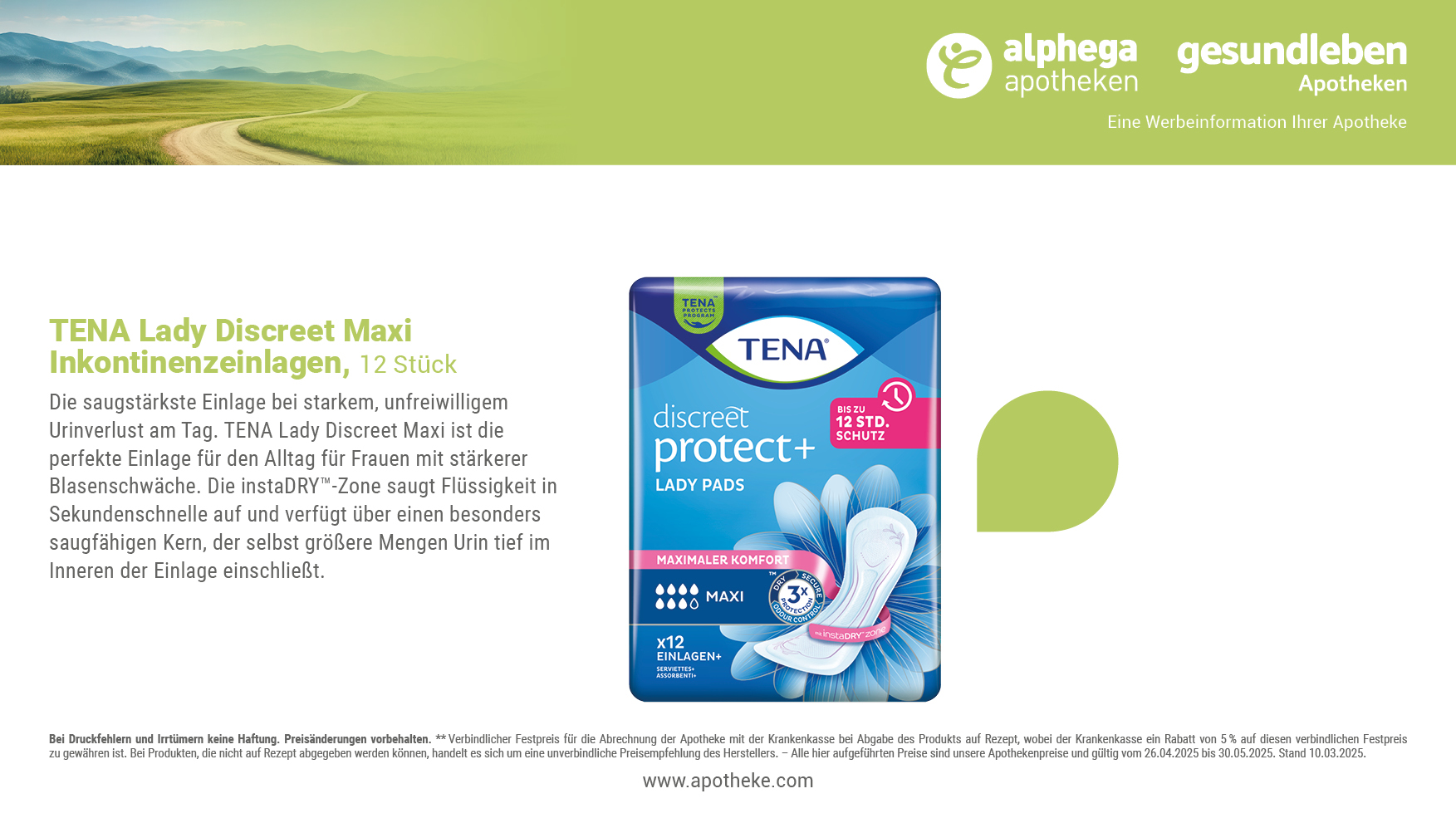 Unser
Preis
13,89 €
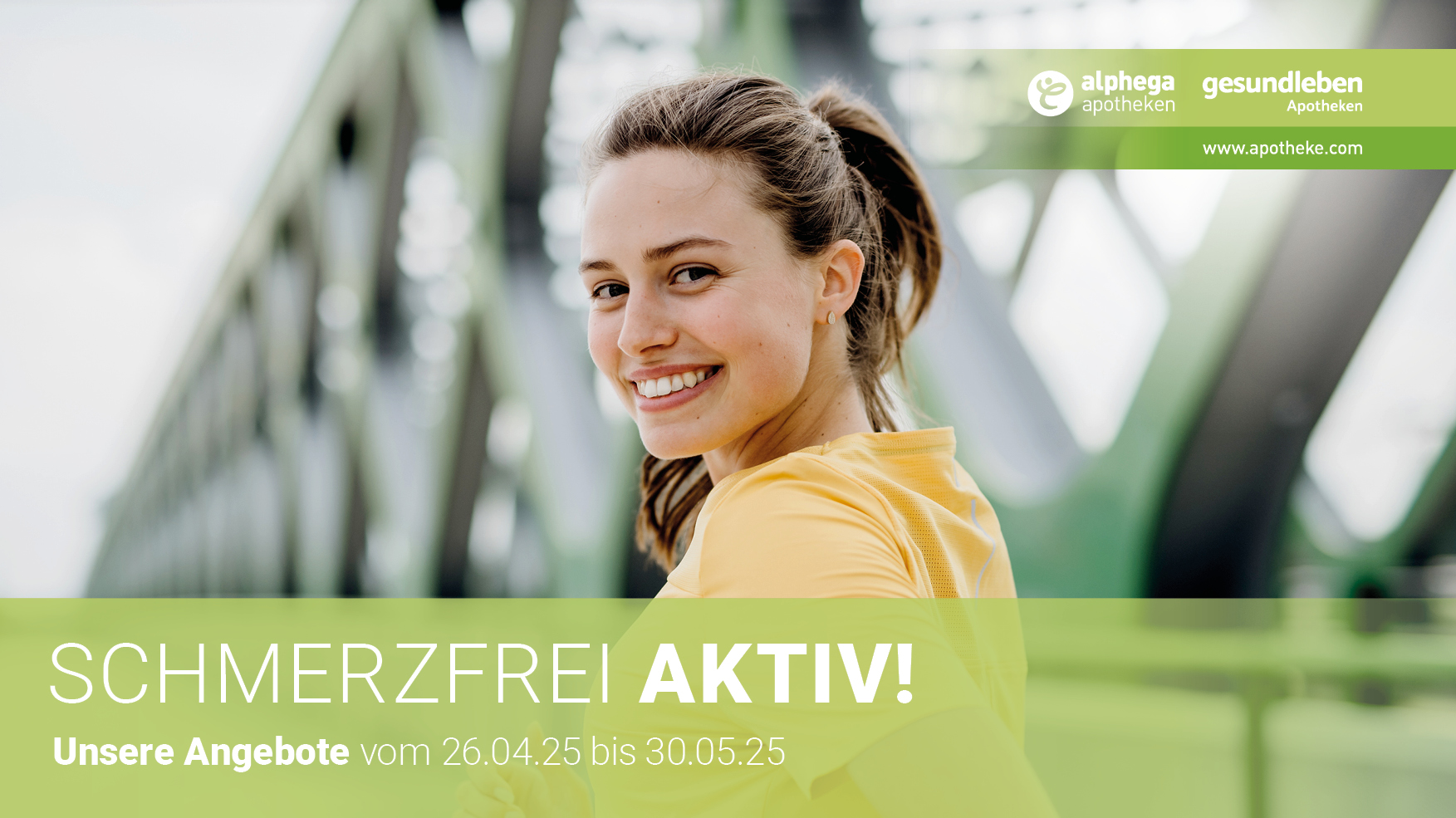 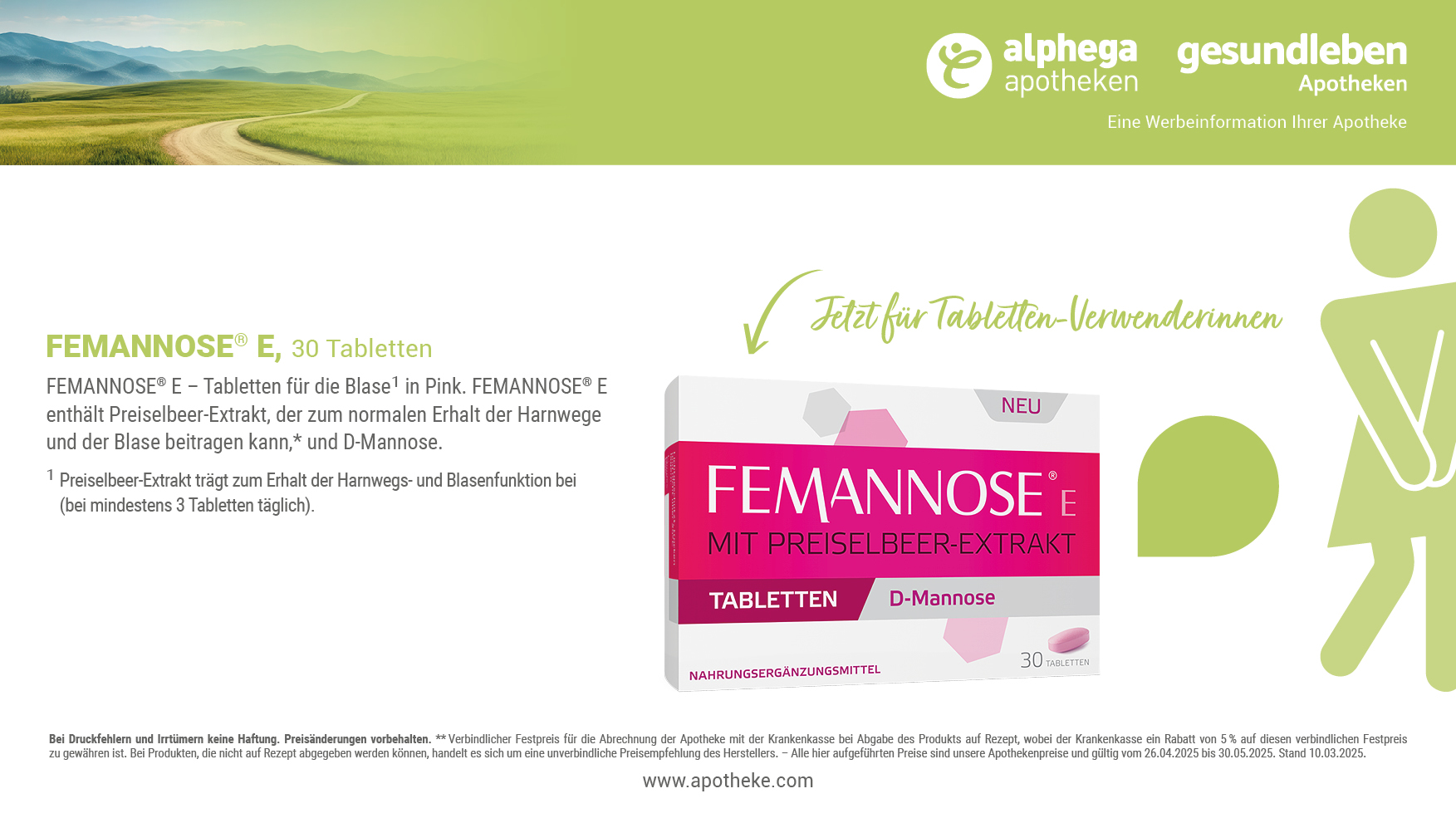 13%
sparen!
19,89 €
22,95 €**
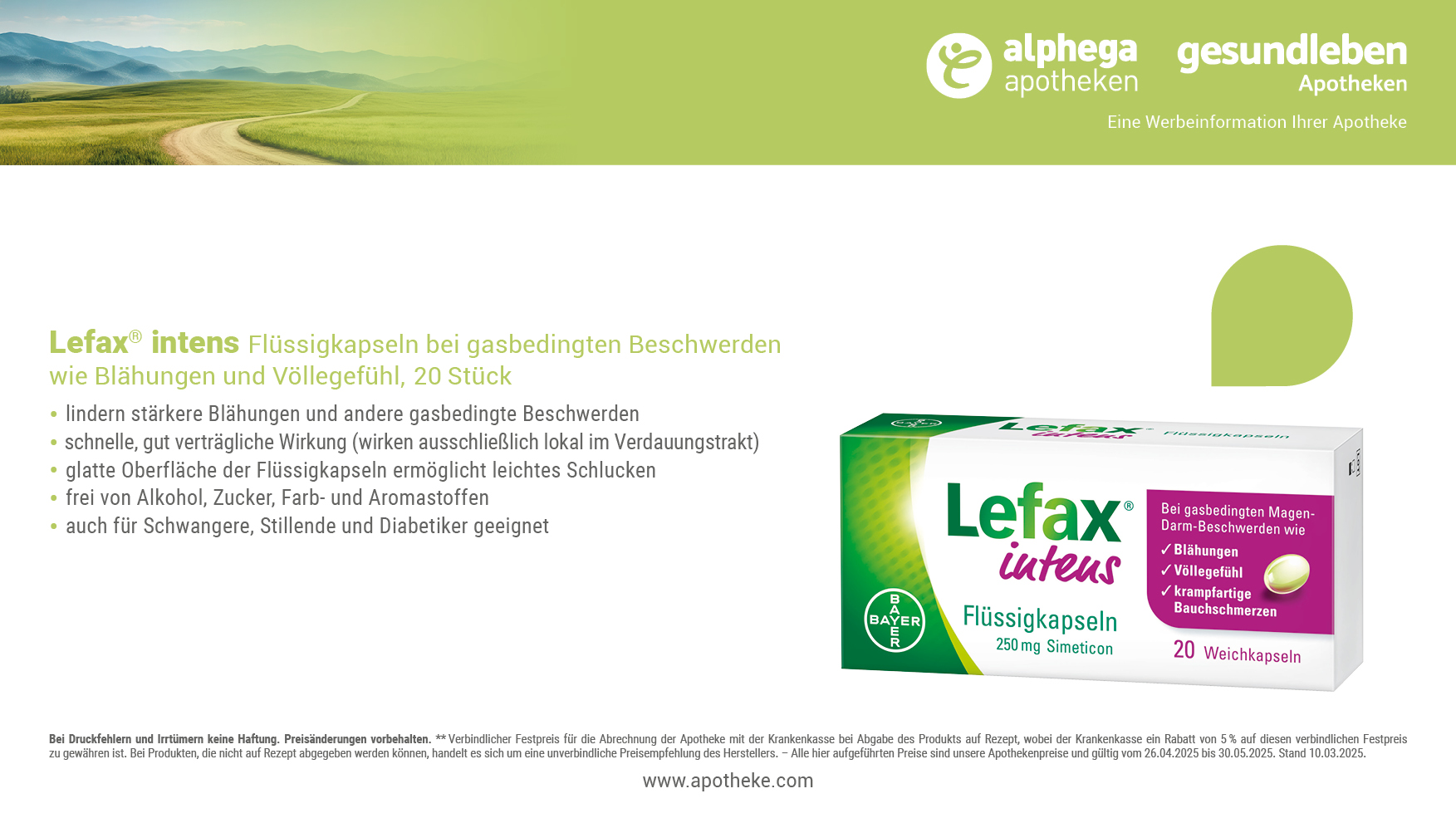 13%
7,89 €
sparen!
9,09 €**
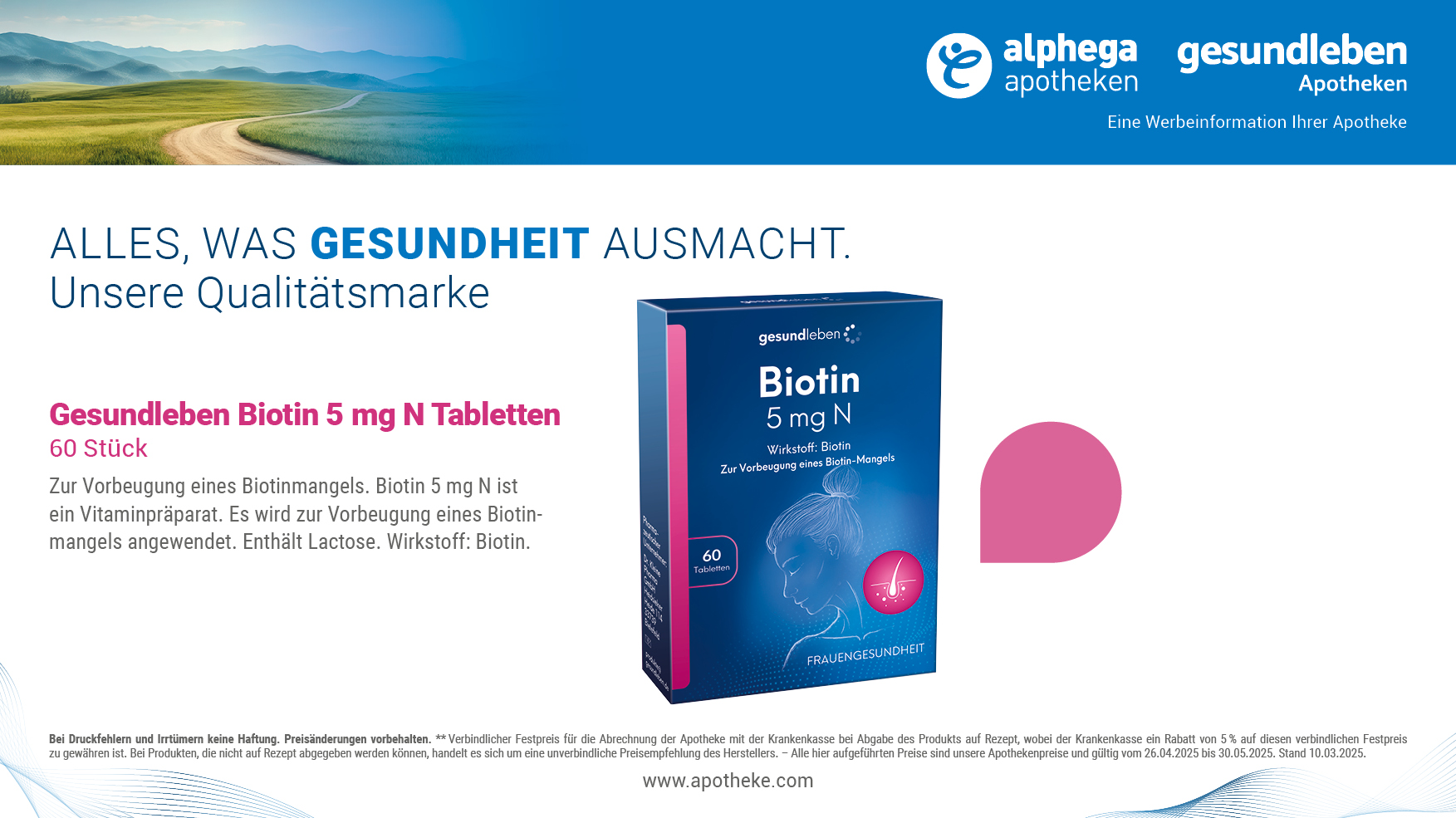 13%
sparen!
12,99 €
14,95 €**
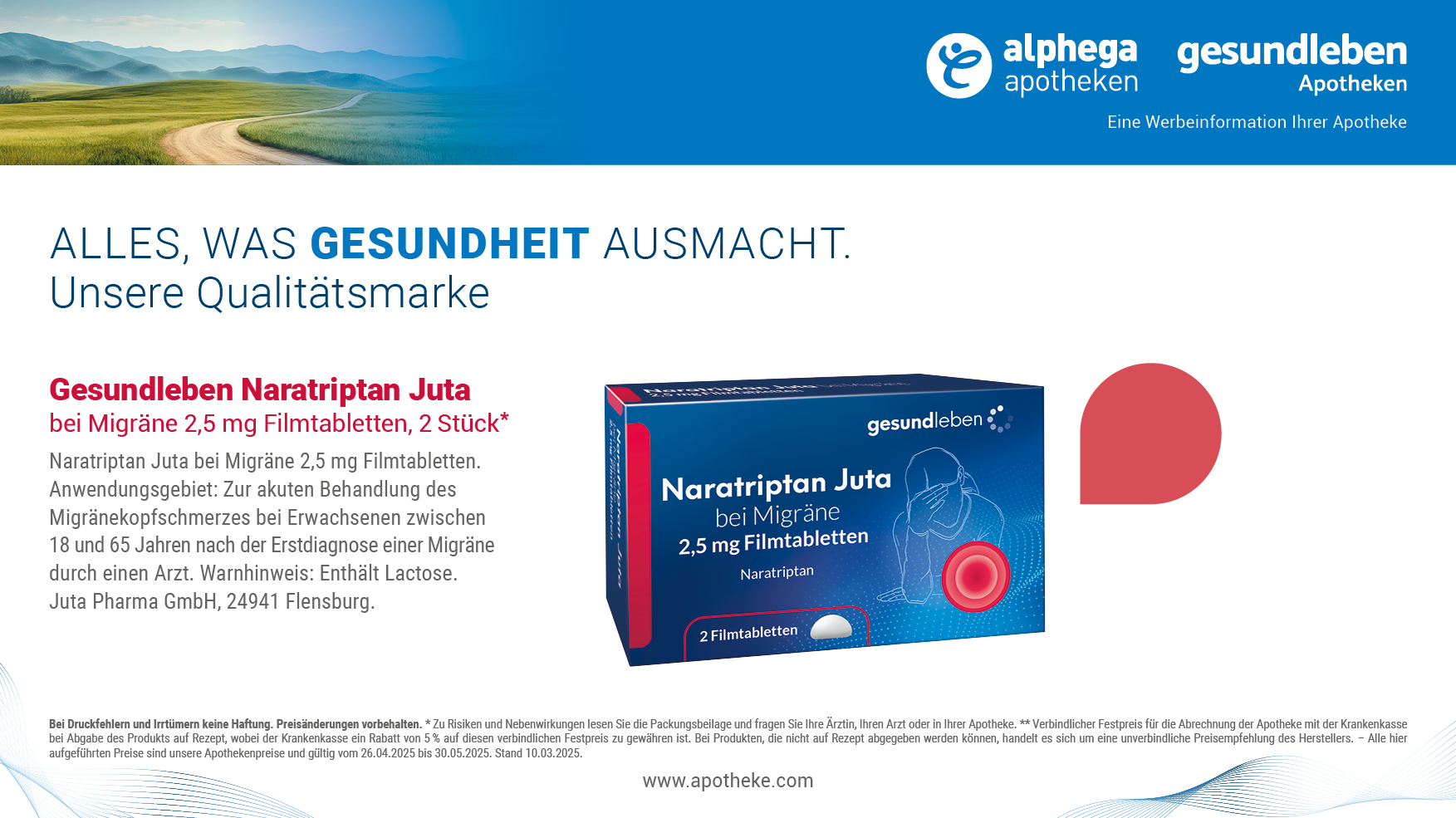 13%
sparen!
7,39 €
8,58 €**
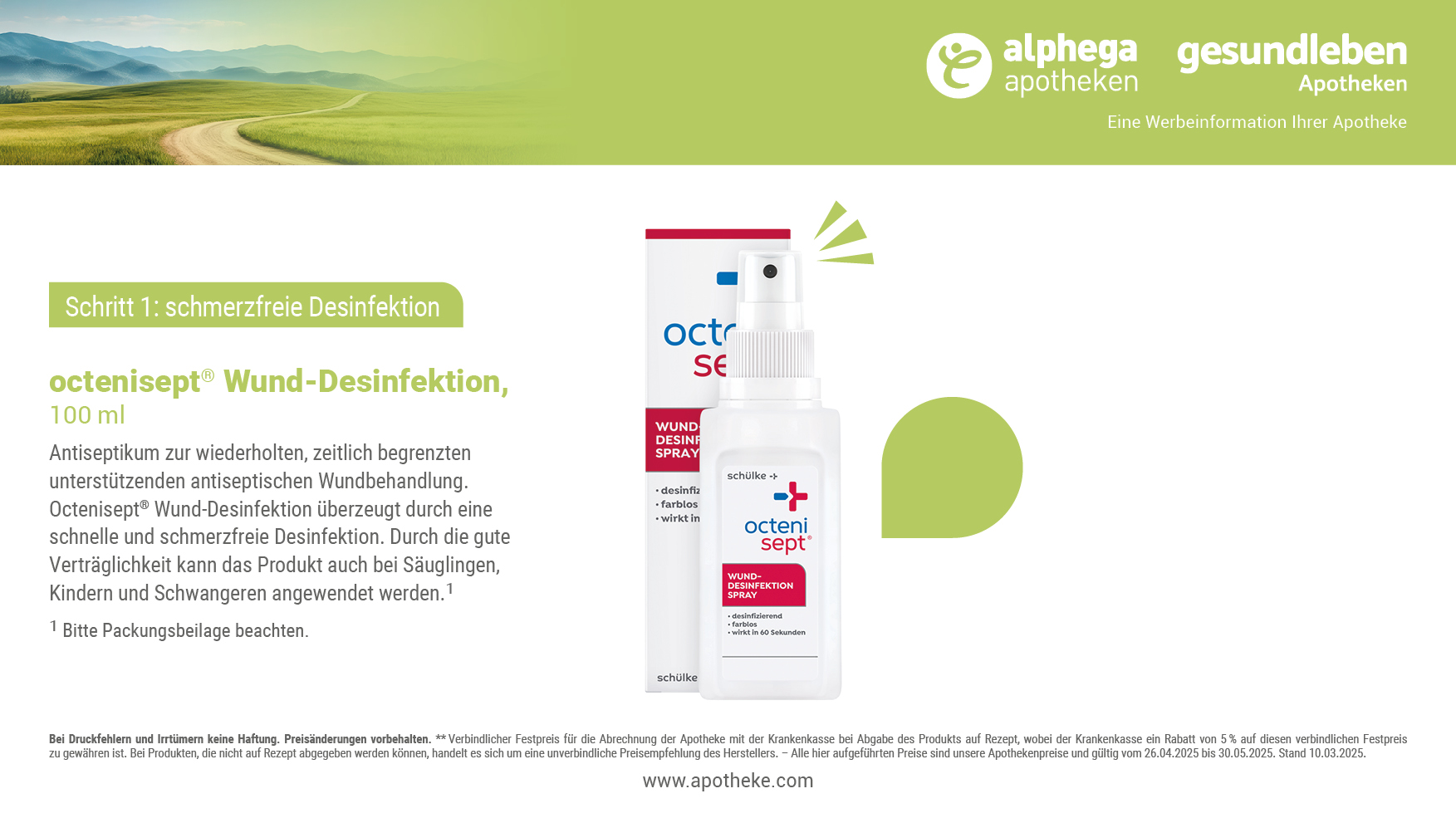 13%
sparen!
13,79 €
15,90 €**
137,90 € pro 1.000 ml
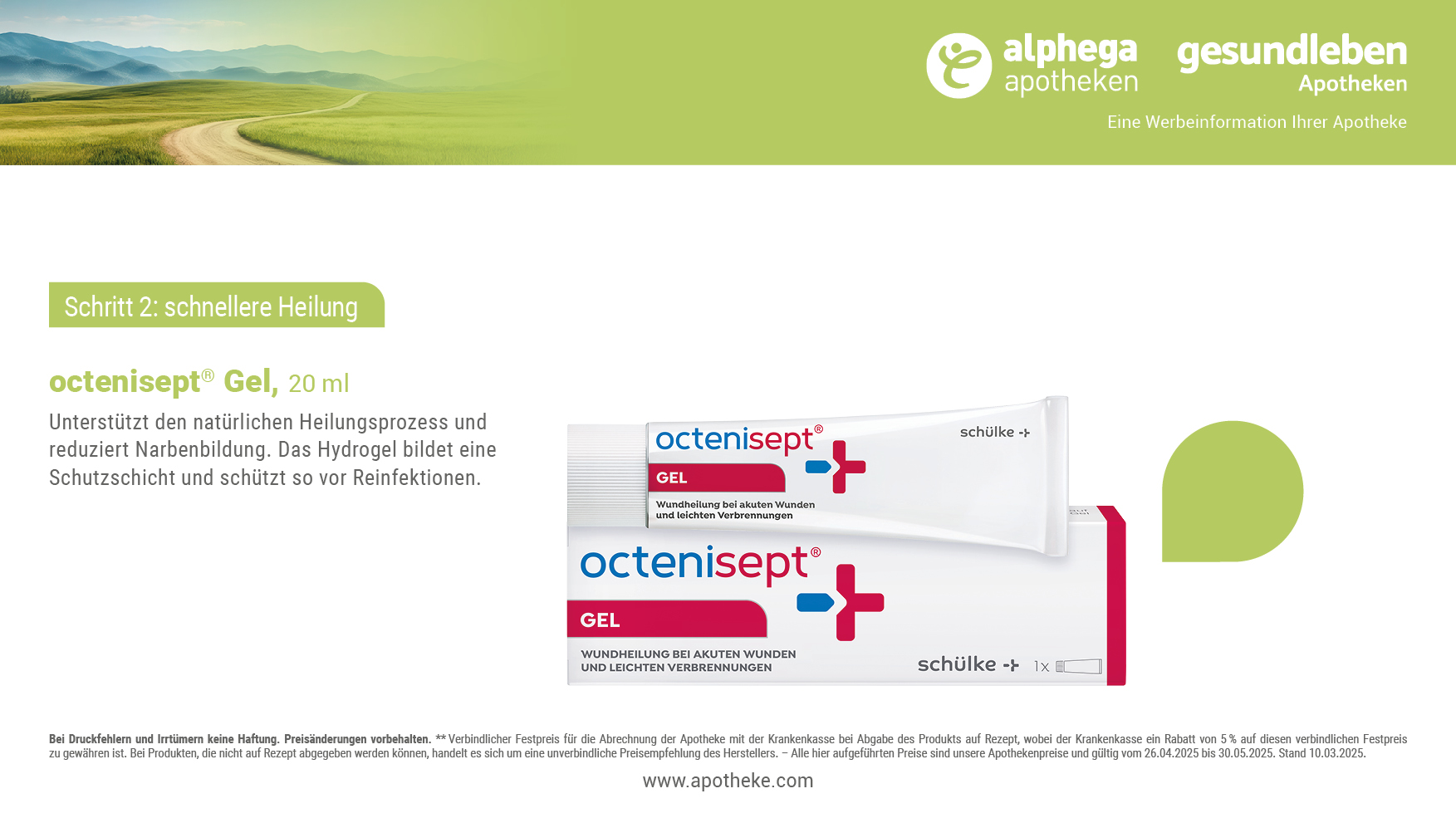 14%
sparen!
6,89 €
8,02 €**
344,50 € pro 1.000 ml
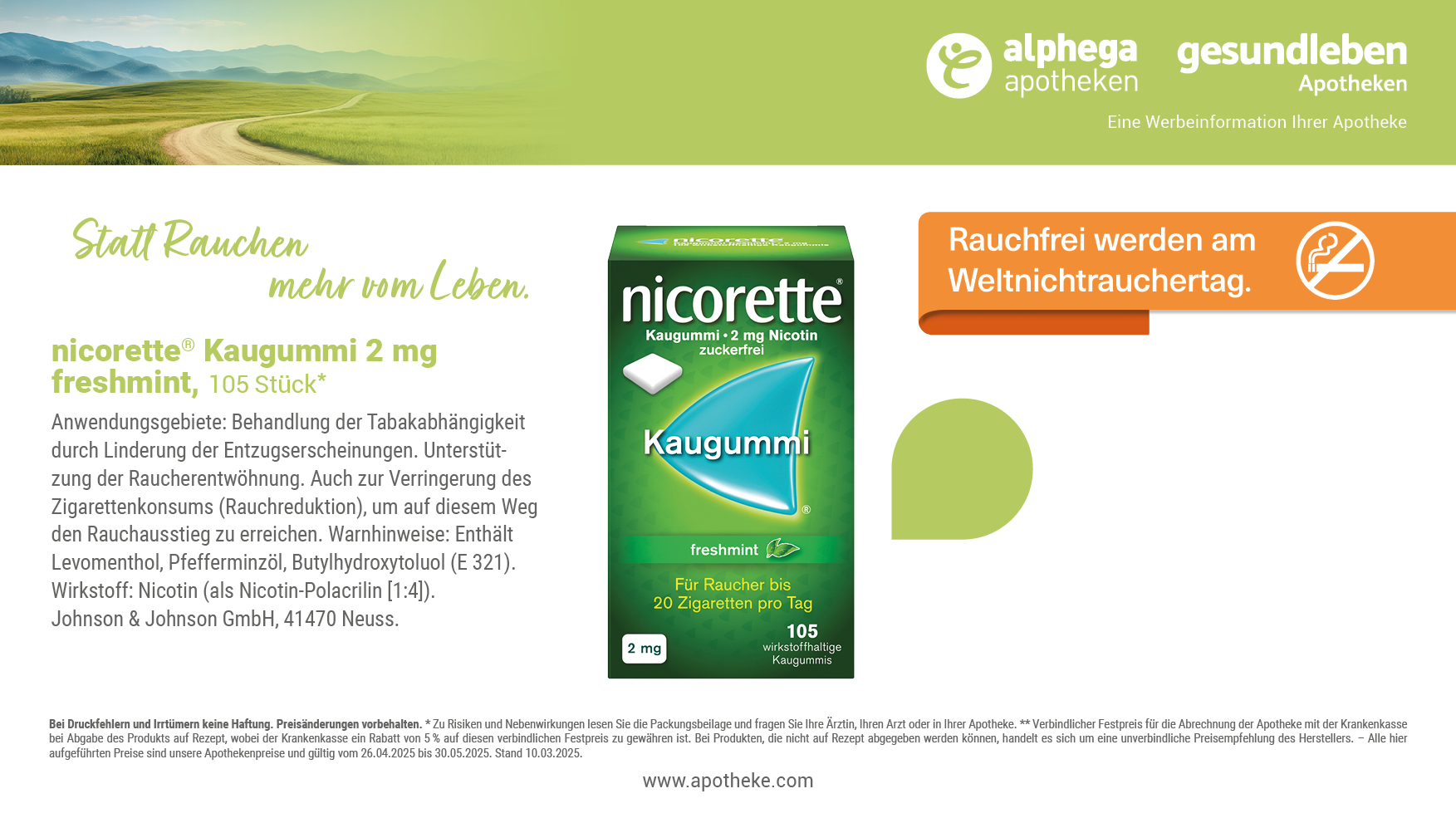 13%
sparen!
30,39 €
34,99 €**
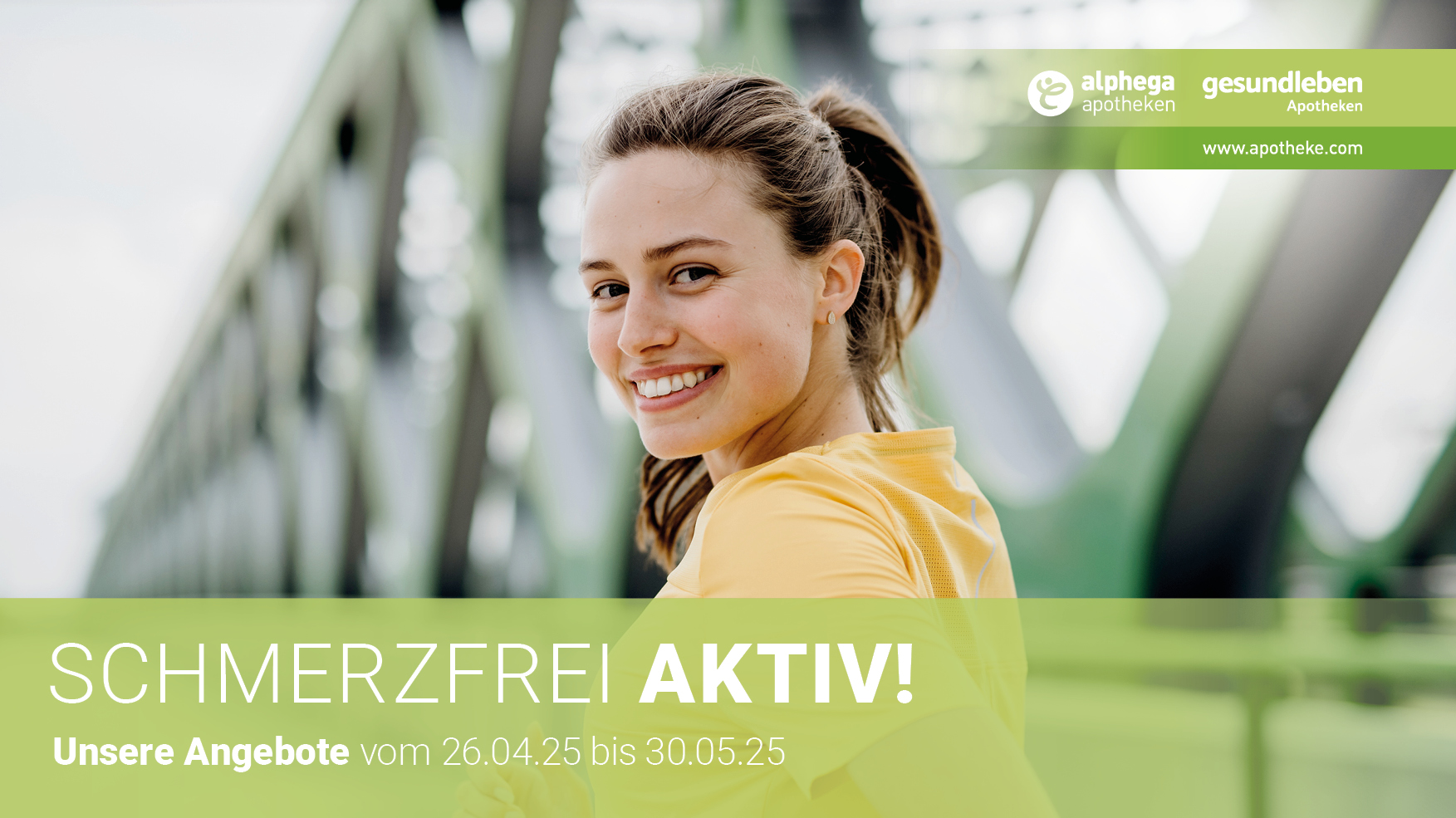 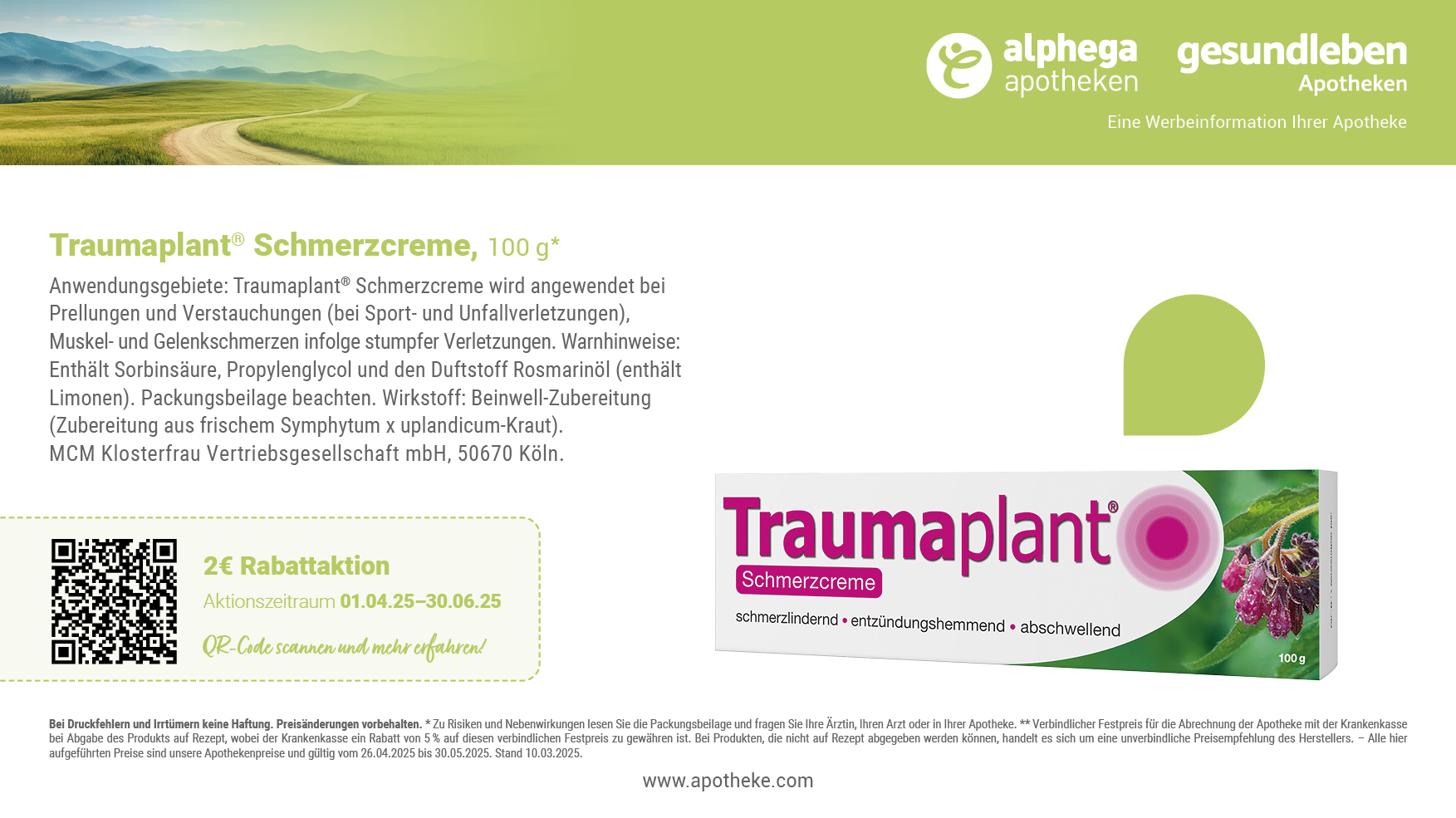 13%
17,29 €
sparen!
19,96 €**
172,90 € pro 1.000 ml
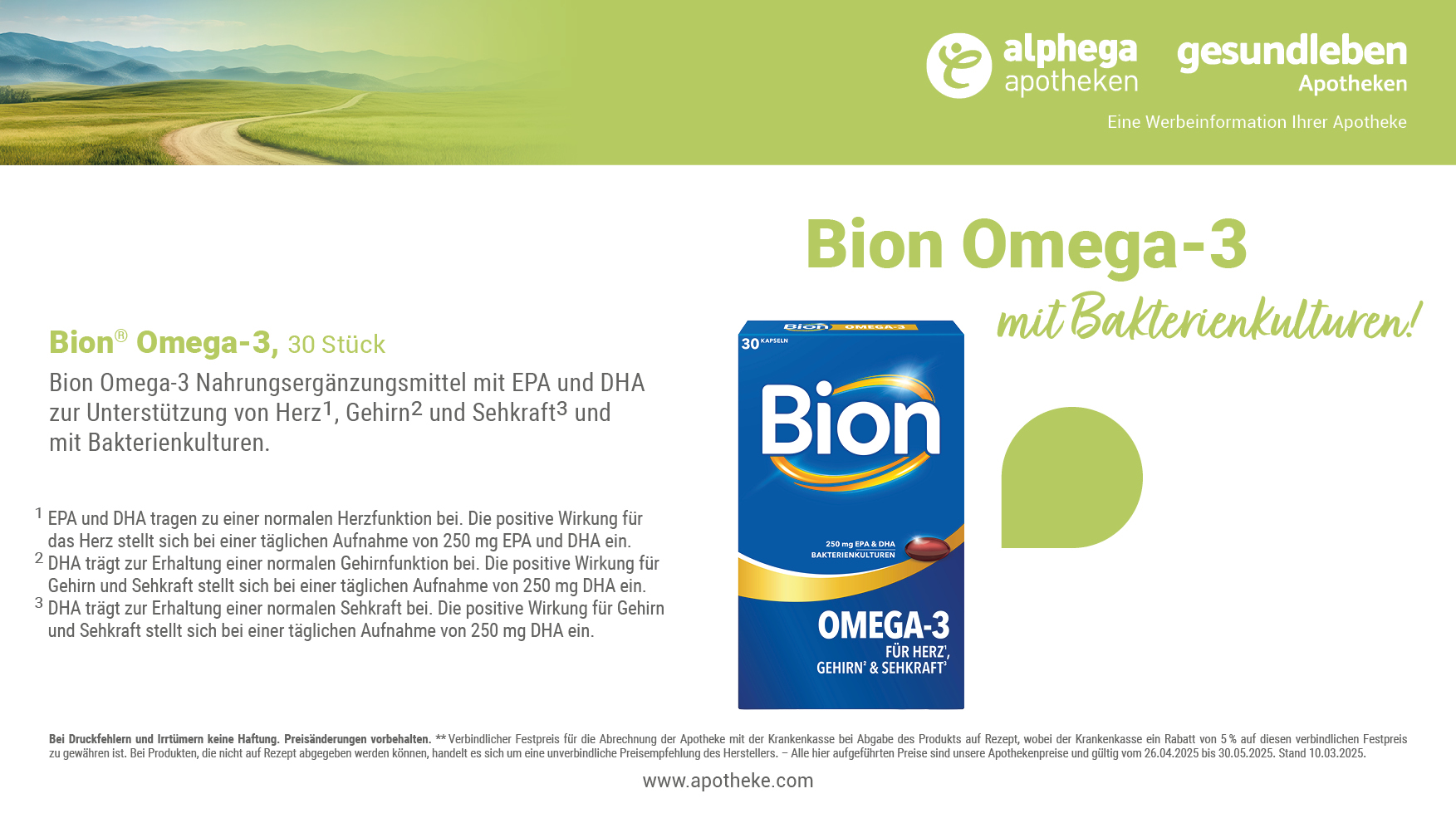 13%
sparen!
14,69 €
16,99 €**